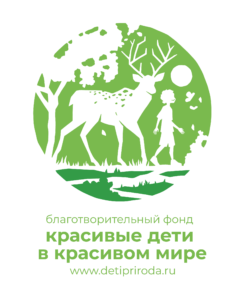 Конкурс грантов   "Красивый мир"
Номинация - «Региональное природопользование и охрана редких видов» 
ГБУ Дирекция   по особо охраняемым природным территориям  Республики Башкортостан  с проектом «Приобретение технических средств для мониторинга, наблюдения, поиска и определения точных координат пожаров»
Реализация проекта - 6 месяцев. Сумма гранта 500 тыс. руб.
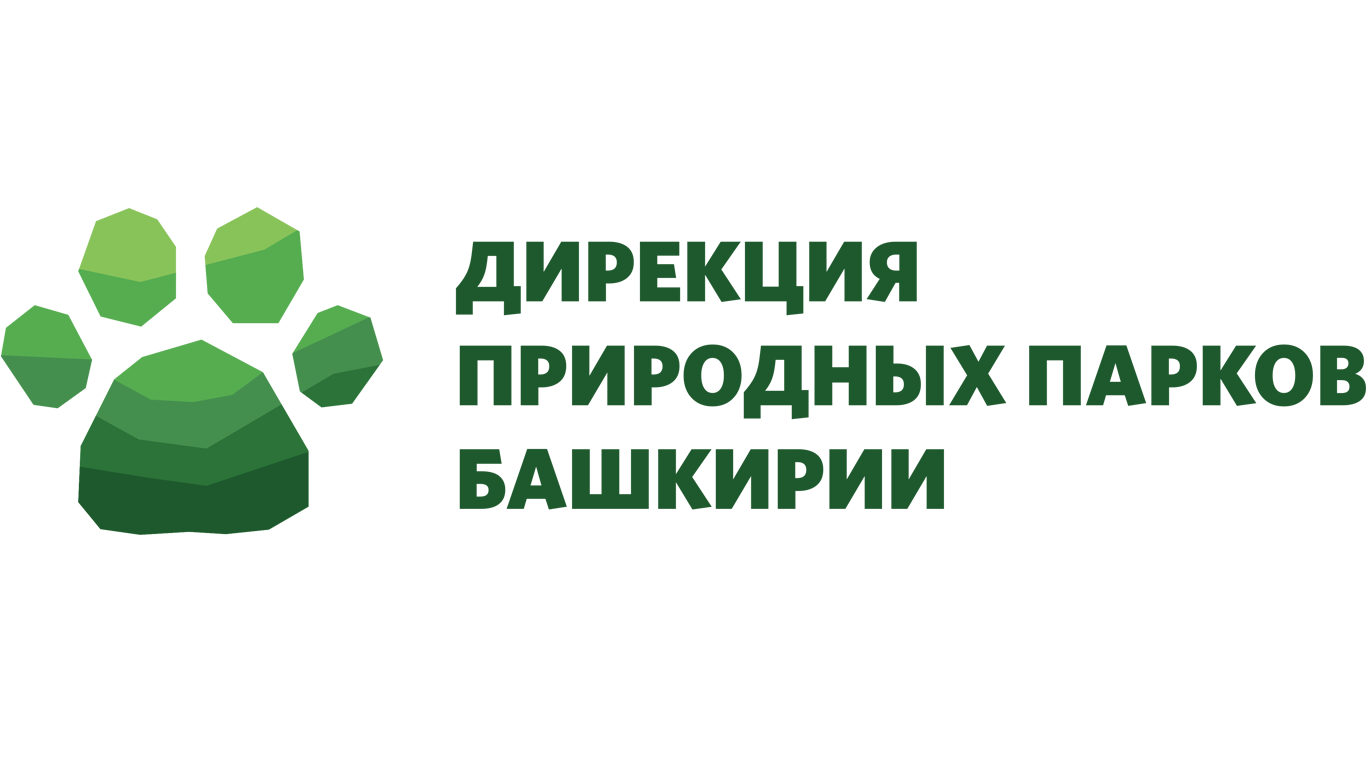 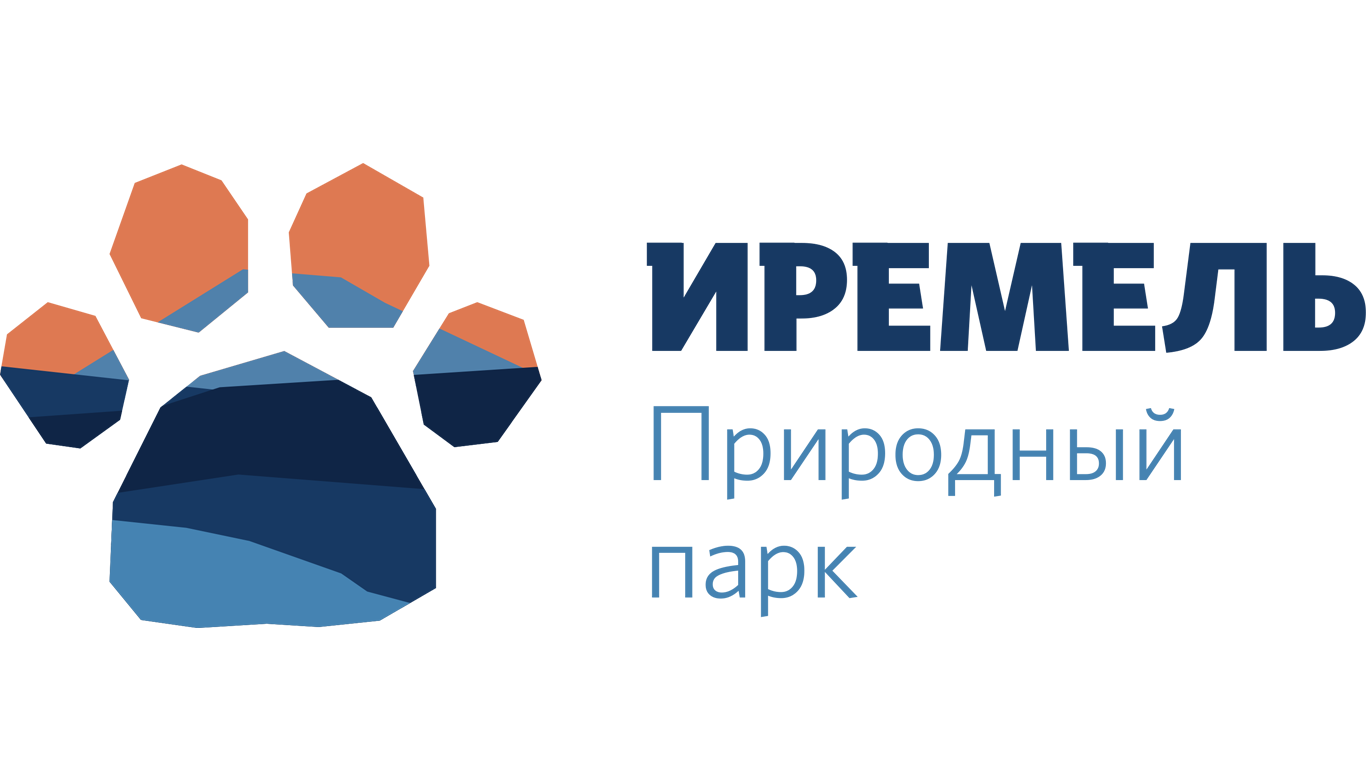 «Приобретение технических средств для мониторинга, наблюдения, поиска и определения точных координат пожаров»
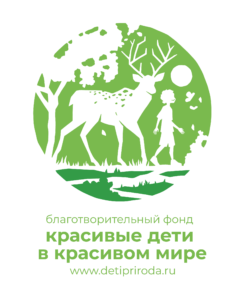 Цель проекта - Приобретение современных технических средств для повышения эффективности природоохранной деятельности и обеспечение безопасности посетителей на территории природного парка «Иремель»: охрана природного парка от пожаров, усиление противопожарных мероприятий путем мониторинга и  соблюдения режима ООПТ, оперативный поиск  и эвакуация потерявшихся  (терпящих бедствие) туристов на тропе – сокращение финансовых и временных (человеческих) ресурсов на непредвиденные обстоятельства.
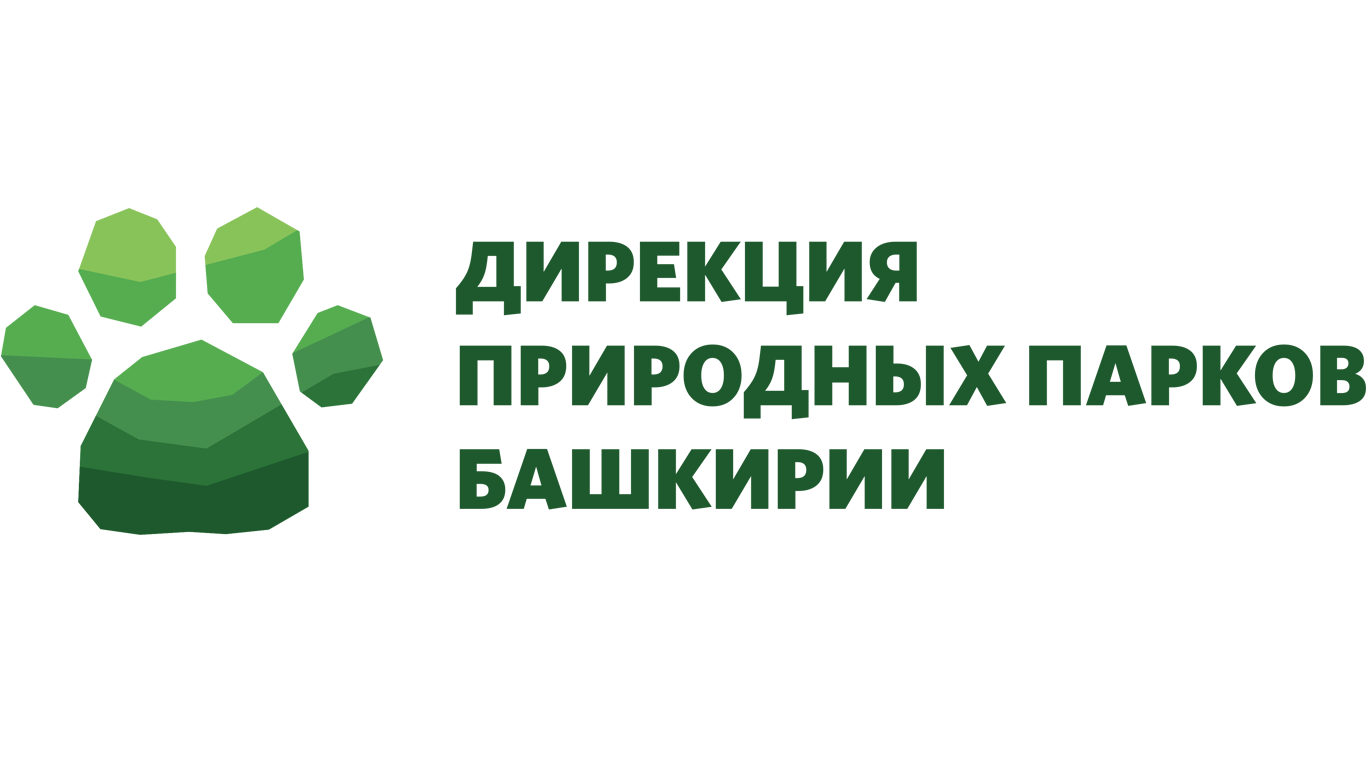 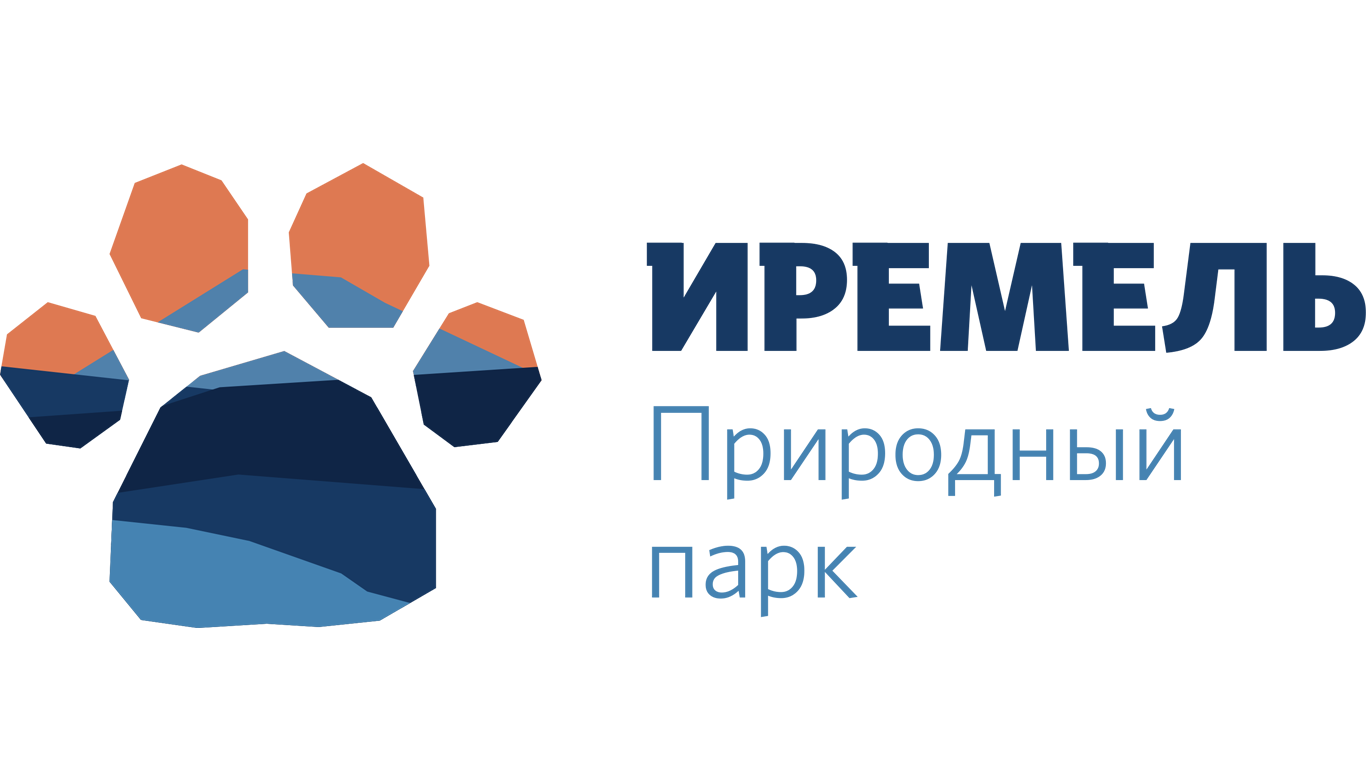 «Приобретение технических средств для мониторинга, наблюдения, поиска и определения точных координат пожаров»
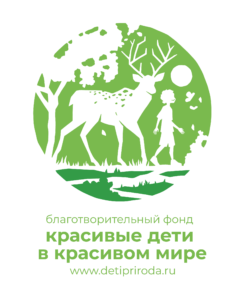 Вторая по высоте вершина Южного Урала гора Иремель – 1 582 м  над ур.м., находится на территории одноименного парка. Данная вершина привлекает тысячи туристов со всей России, ежегодно растет количество посетителей.
«Приобретение технических средств для мониторинга, наблюдения, поиска и определения точных координат пожаров»
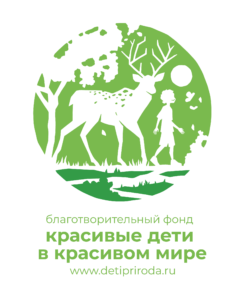 Последние годы участились  случаи по время восхождения на вершину Иремеля –  схождение  с маршрута и поиск потерявшихся туристов. В условиях сурового климата горного хребта  при эвакуации травмированных людей и при поиске потерявшихся, терпящих бедствие  туристов жизненно важно оперативно прийти на помощь.
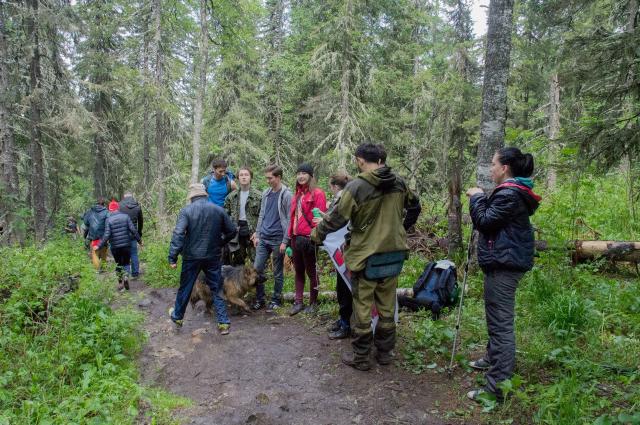 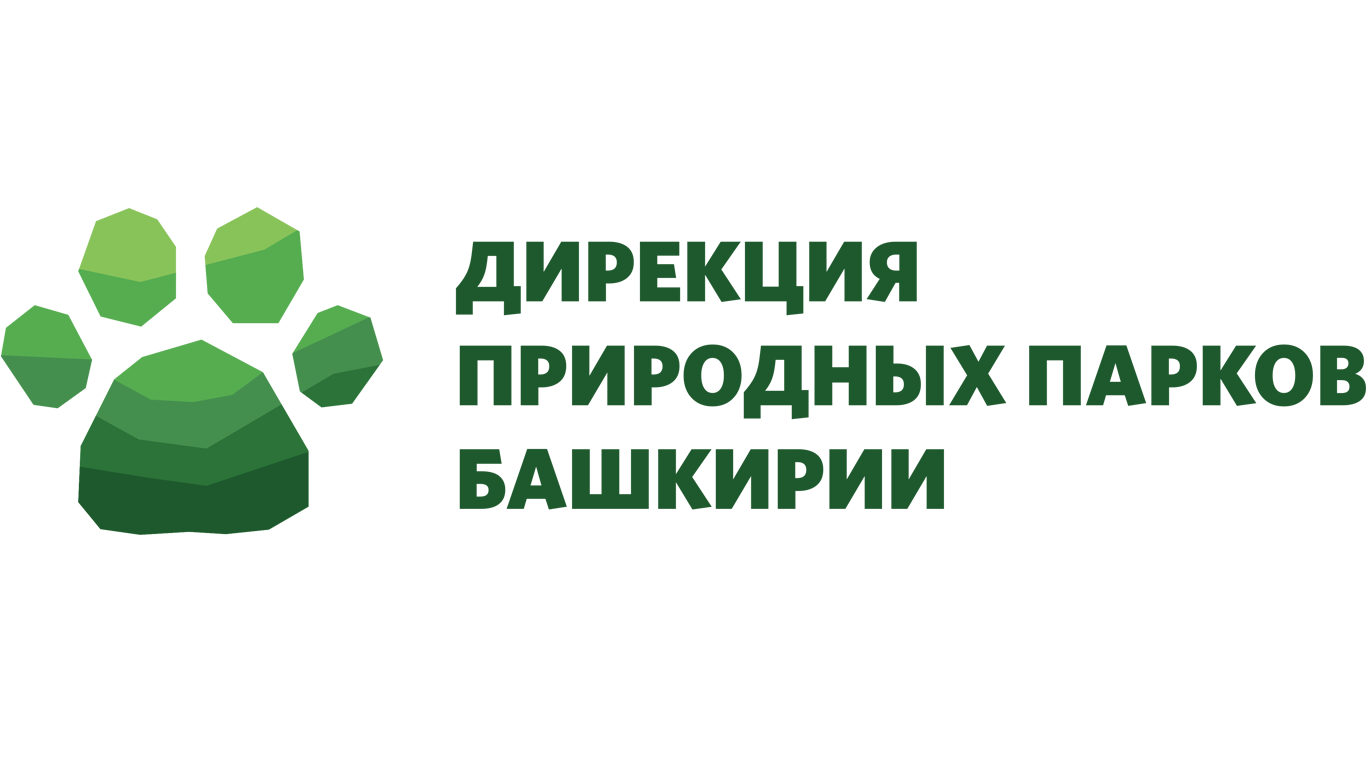 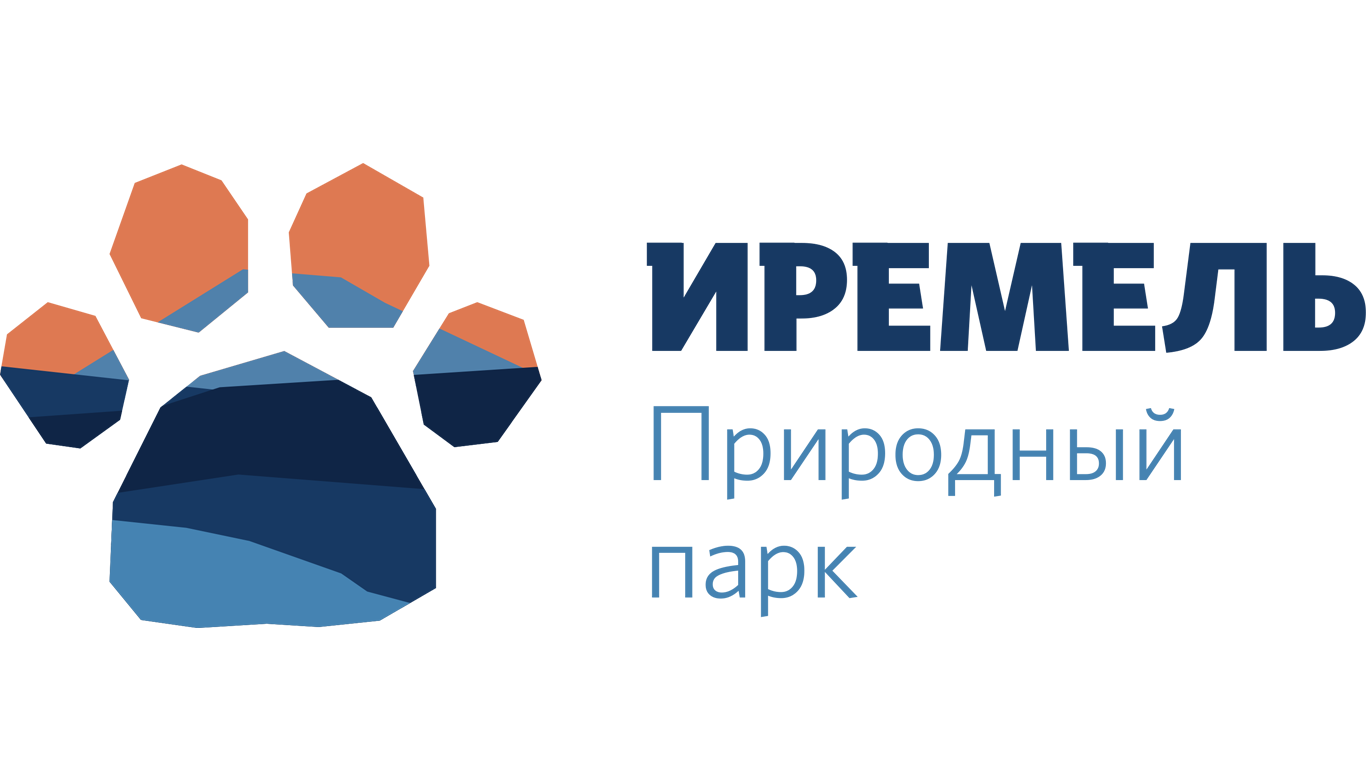 «Приобретение технических средств для мониторинга, наблюдения, поиска и определения точных координат пожаров»
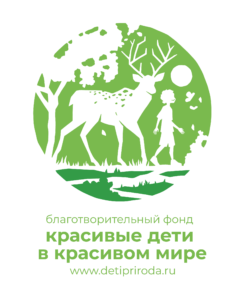 Увеличение количества посетителей влечет риск и угрозу возникновения лесных пожаров.
 В текущем и 2022 году на территории  парка были пожары площадью от  3 га до 130 га. Своевременное обнаружение возникших пожаров, а  также их предотвращение, затруднено в горной местности. 
Причина  – отсутствие технических средств.
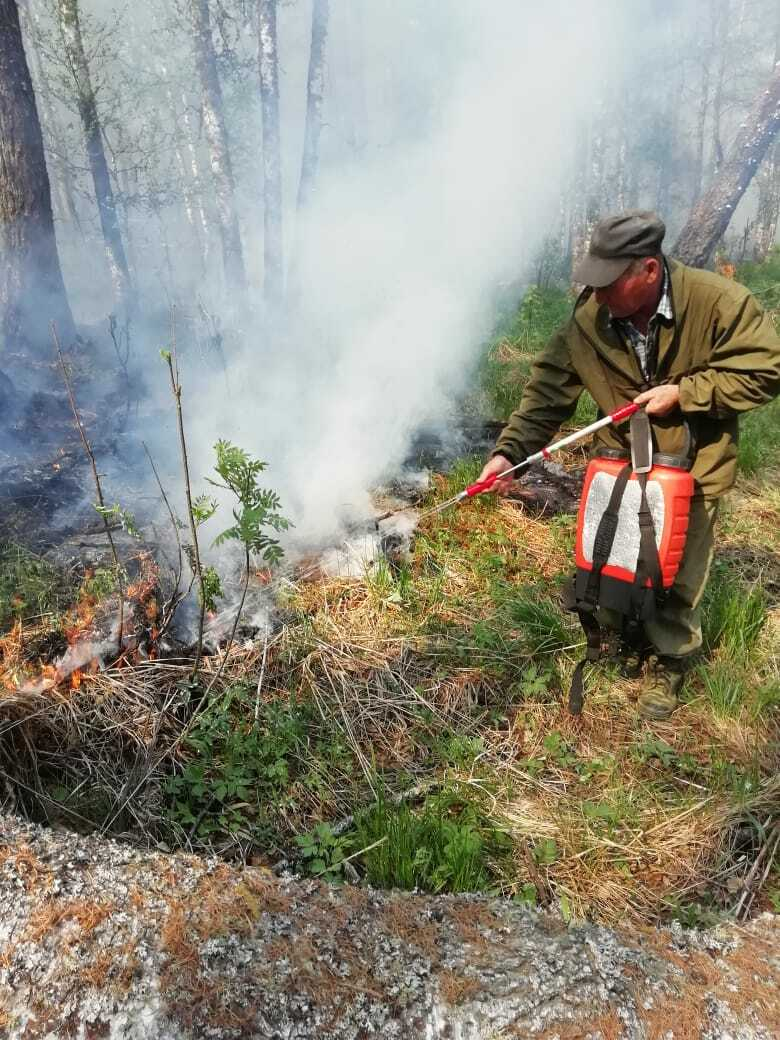 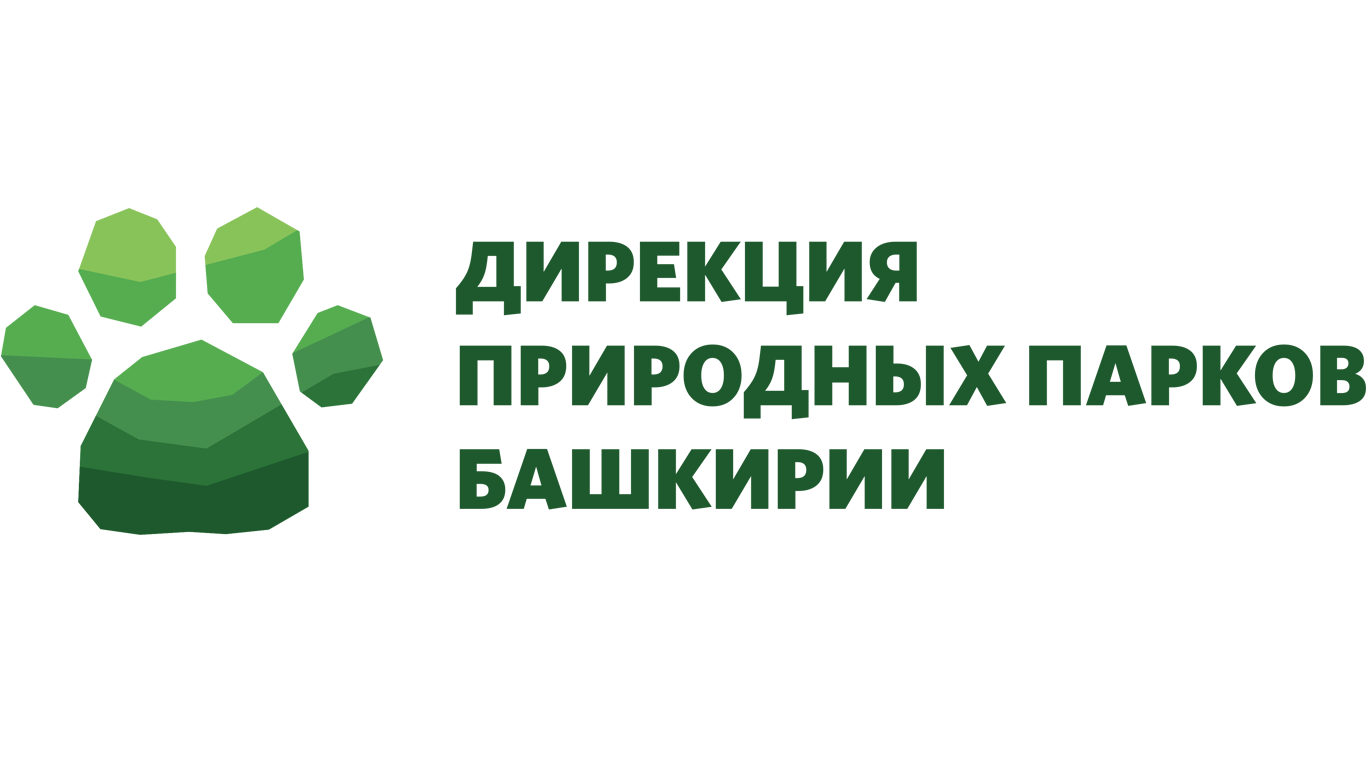 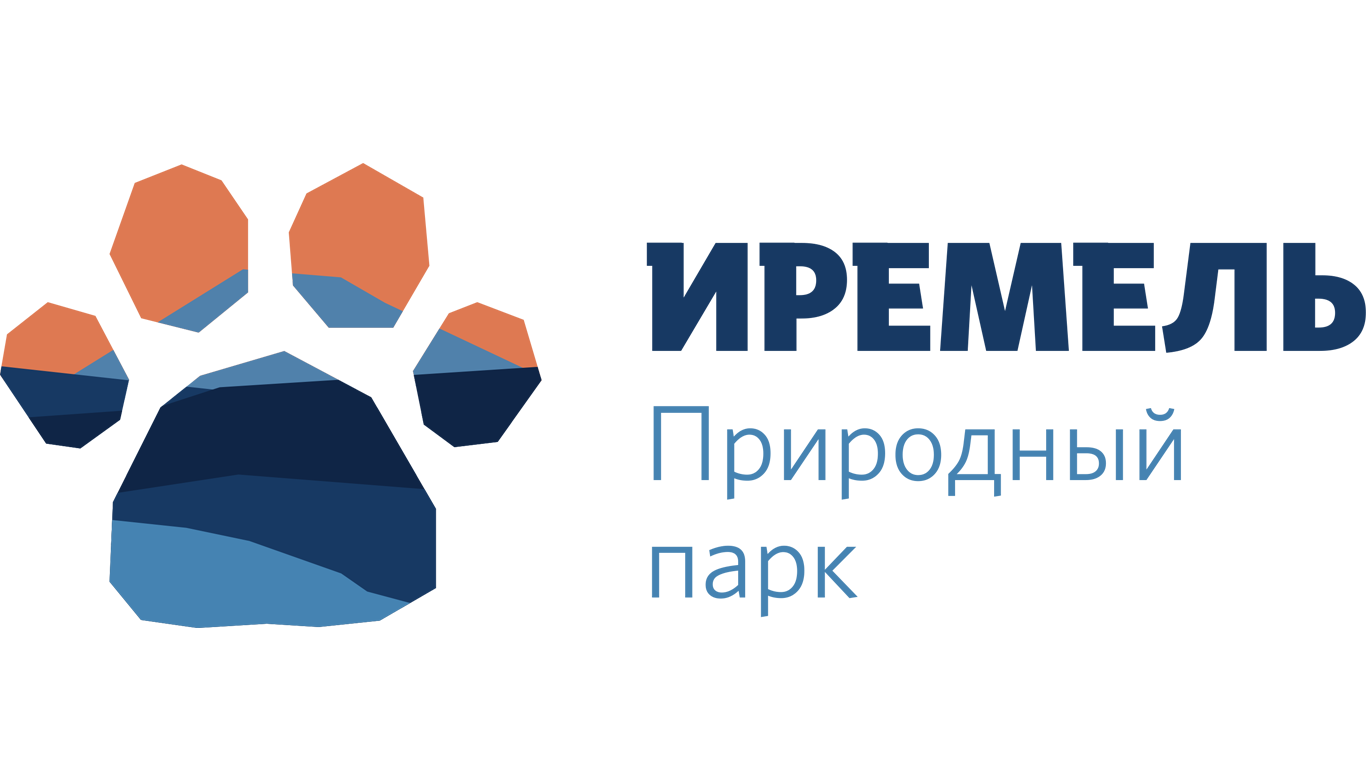 «Приобретение технических средств для мониторинга, наблюдения, поиска и определения точных координат пожаров»
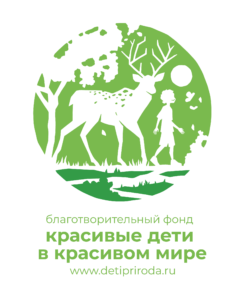 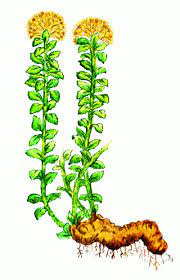 Пожары – прямая угроза исчезновению редких и краснокнижных представителей флоры и фауны: 57  растений включены в «Красную книгу Республики Башкортостан» (2001). Это число составляет четверть от всех «краснокнижных» видов Республики..
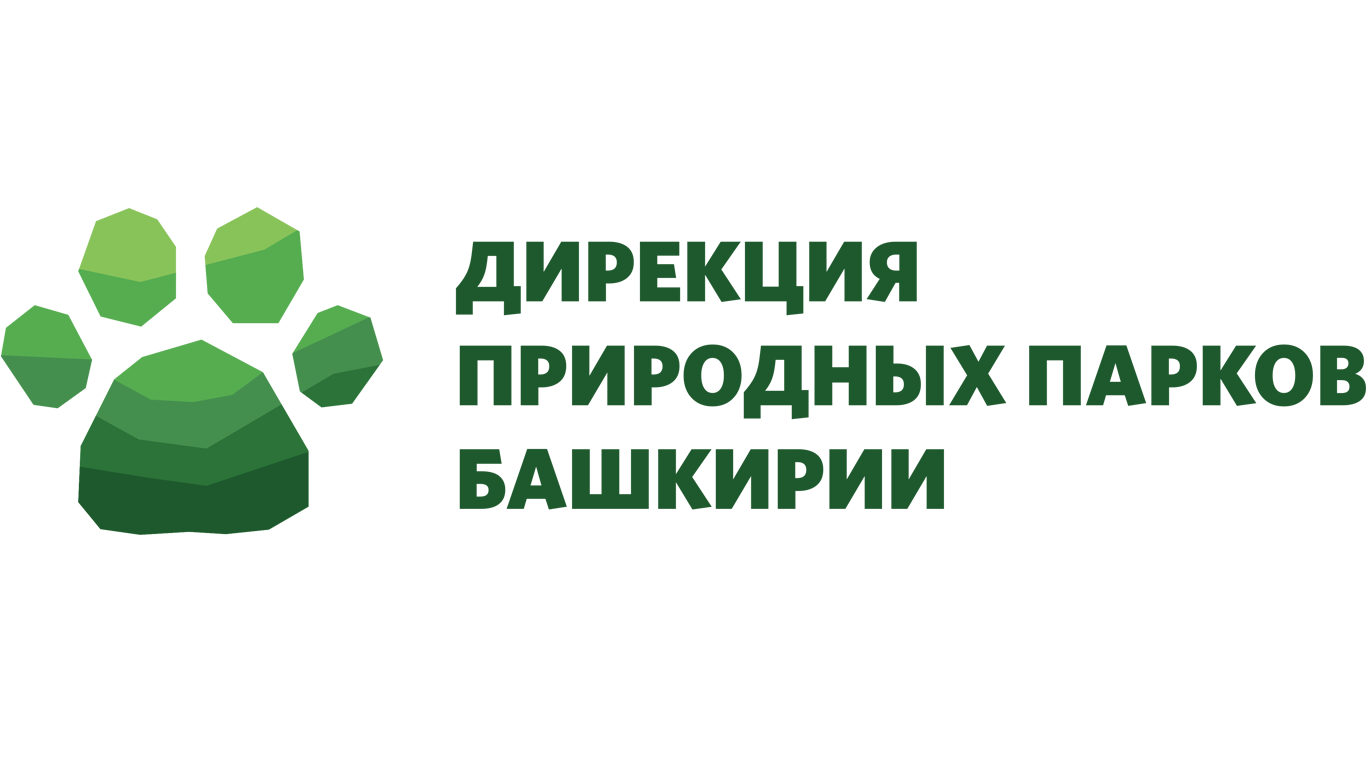 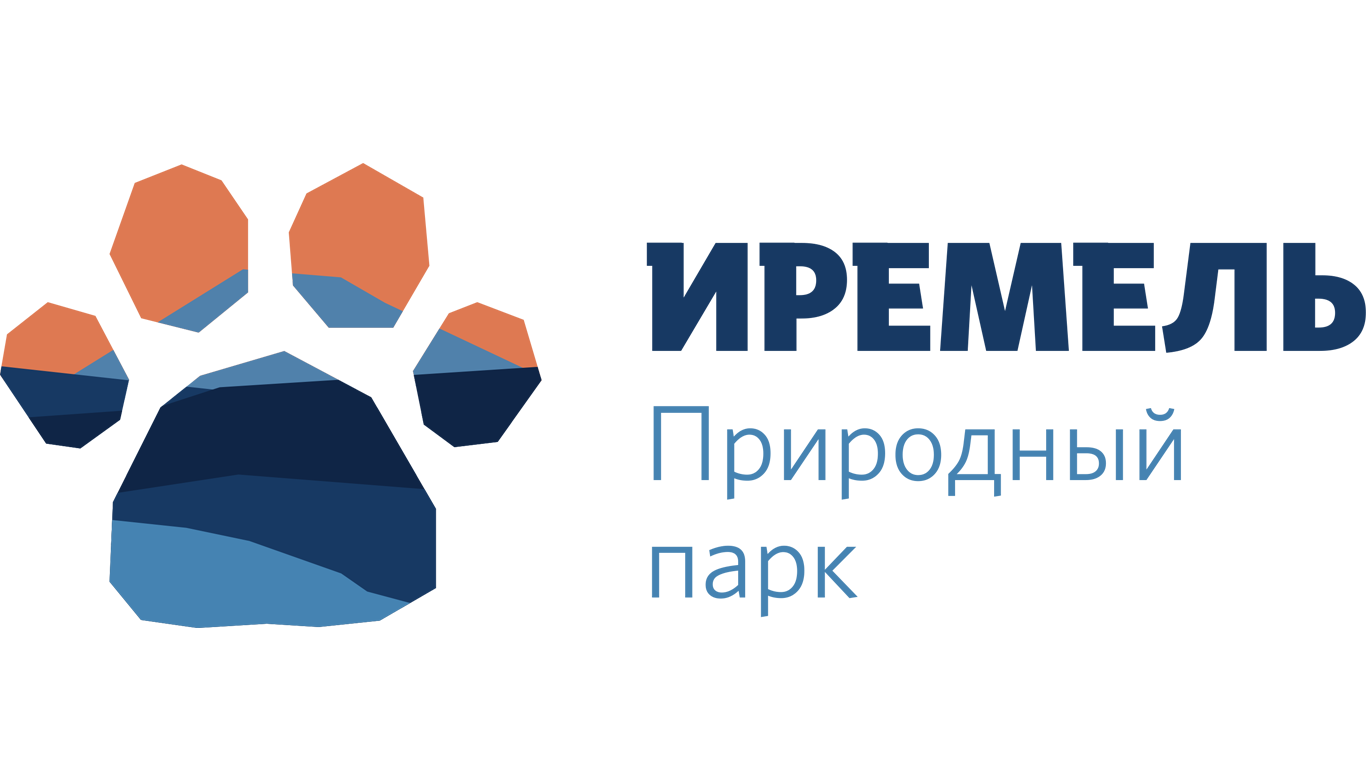 «Приобретение технических средств для мониторинга, наблюдения, поиска и определения точных координат пожаров»
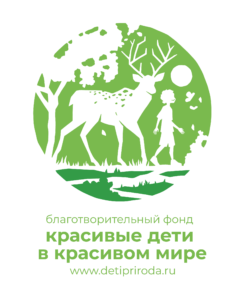 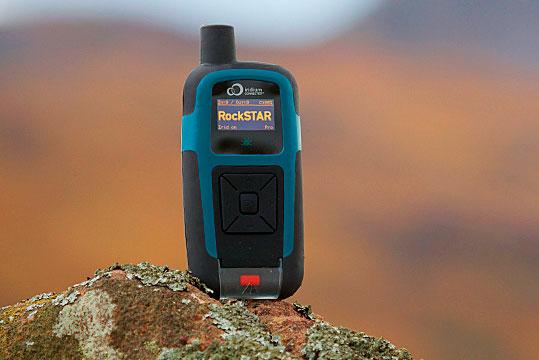 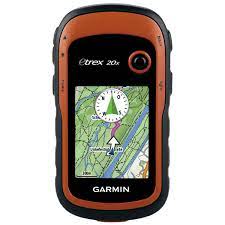 Спутниковый трекер и навигатор, прибор ночного видения, бинокль ночного видения и тепловизор помогут  повысить эффективность выполнения поставленных задач и решению существующих проблем. Современные технические средства позволят сократить существующие непредвиденные затраты  природного парка "Иремель" на поиски потерявшихся туристов, тушению пожаров и перенаправить средства на природоохранную деятельность.
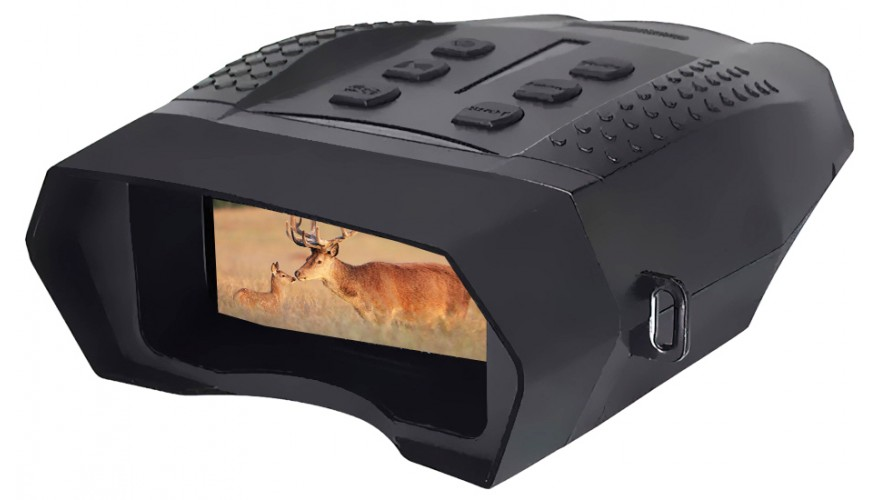 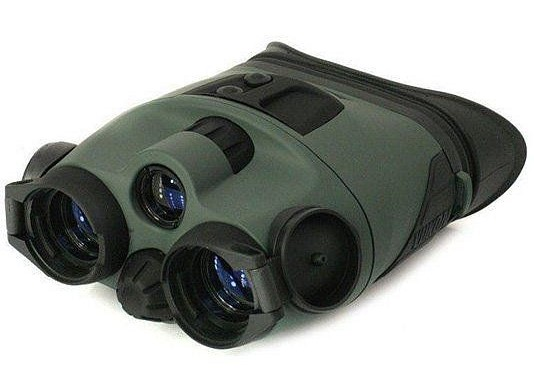 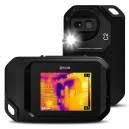 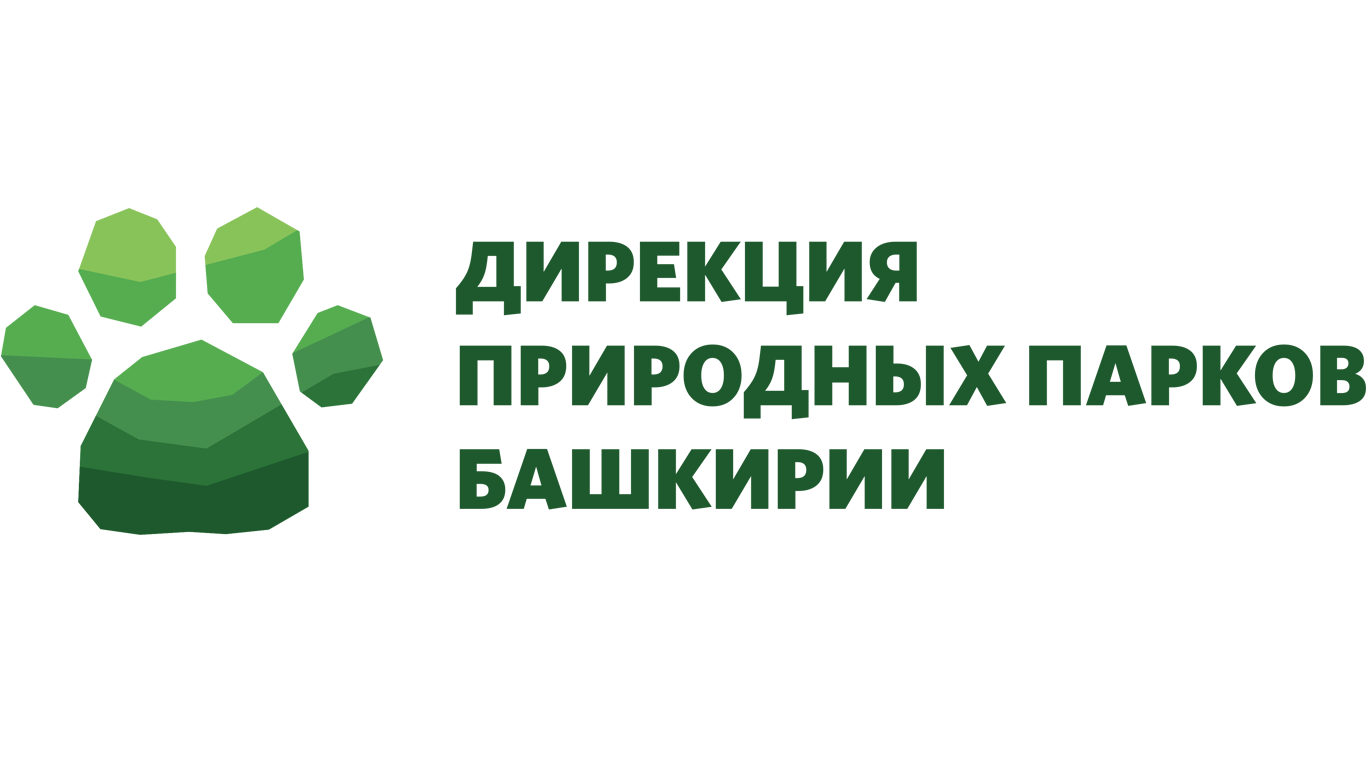 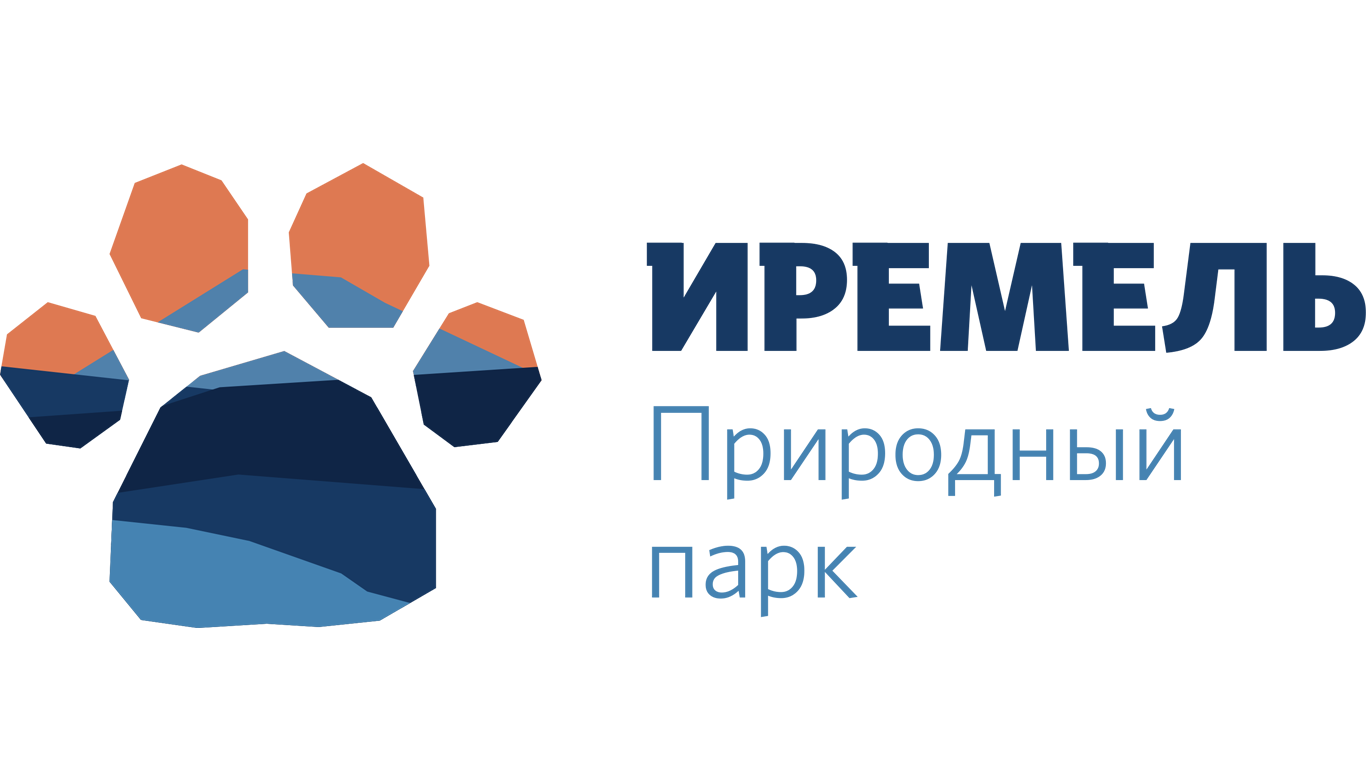 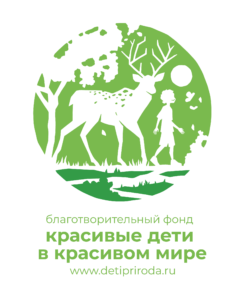 Спасибо за внимание к региональным особо охраняемым территориям Республики Башкортостан!